http://bl831.als.lbl.gov/~jamesh/powerpoint/UCLA_summit_2023.pptx
Acknowledgements
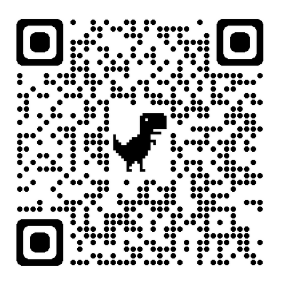 Robert Stroud      James Fraser    Nevan Krogan 
Paul Adams   John Tainer   Greg Hura    Nick Sauter
   Aina Cohen   Art Lyubimov   Jeney Wierman
UCSF   LBNL   SLAC
ALS 8.3.1: TomAlberTron 
NIH NIGMS R01 GM124149  (Holton)
NIH NIAID P50 AI150476 (Krogan)
NIH NIGMS P30 GM124169  (Adams)
DOE-BER IDAT (Hura)
NIH NIGMS P30 GM133894  (Hodgson)
The Advanced Light Source is supported by the Director, Office of Science, Office of Basic Energy Sciences, Materials Sciences Division, of the US Department of Energy under contract No. DE-AC02-05CH11231 at Lawrence Berkeley National Laboratory.
Systematic Errors!… and how to eliminate them
Resolution
Non-isomorphism
Radiation Damage
Rwork vs Rsigma
R-factor Gap small vs macro molecules
Publication criterion for chemical crystallography:
R1 < 2*Rsigma
R1 		= Fo vs Fc for I/σ(I) > 3
Rsigma 	= <σ(I)>/<I>
R-factor Gap
Publication criterion ? :
Rwork < 2*Rmerge
There are no PDB entries
 that pass this test!
Hydrogen: visible at 3.5 Å resolution!
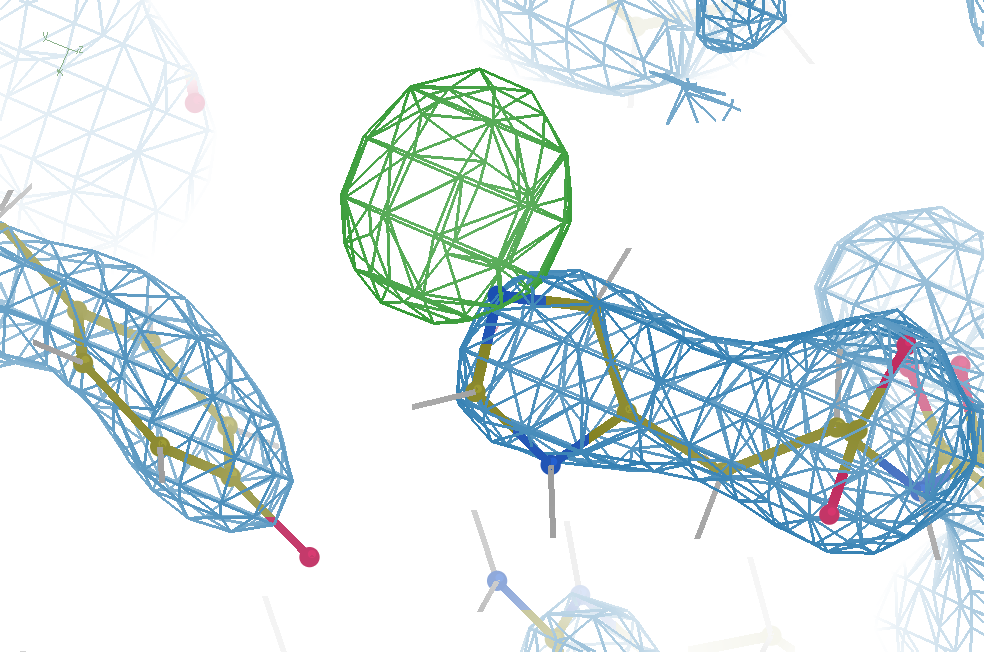 Rwork = 0.04
Rfree  = 0.05
6σ = 1 e-
Simulation:
Realistic noise
“perfect” model
Model building: real vs sim data
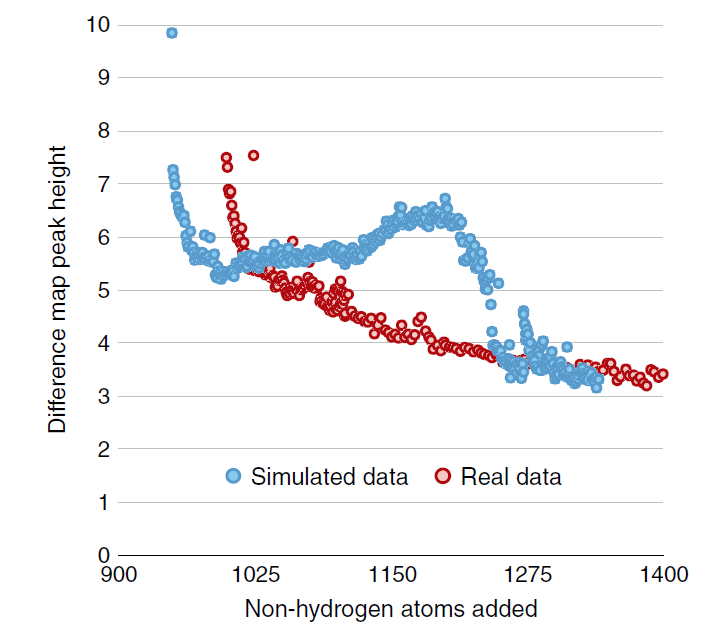 Fo-Fc difference map peak height
Holton et al. (2014)  "The R-factor gap", FEBS J. 281, 4046-4060.
Model building: real vs sim data
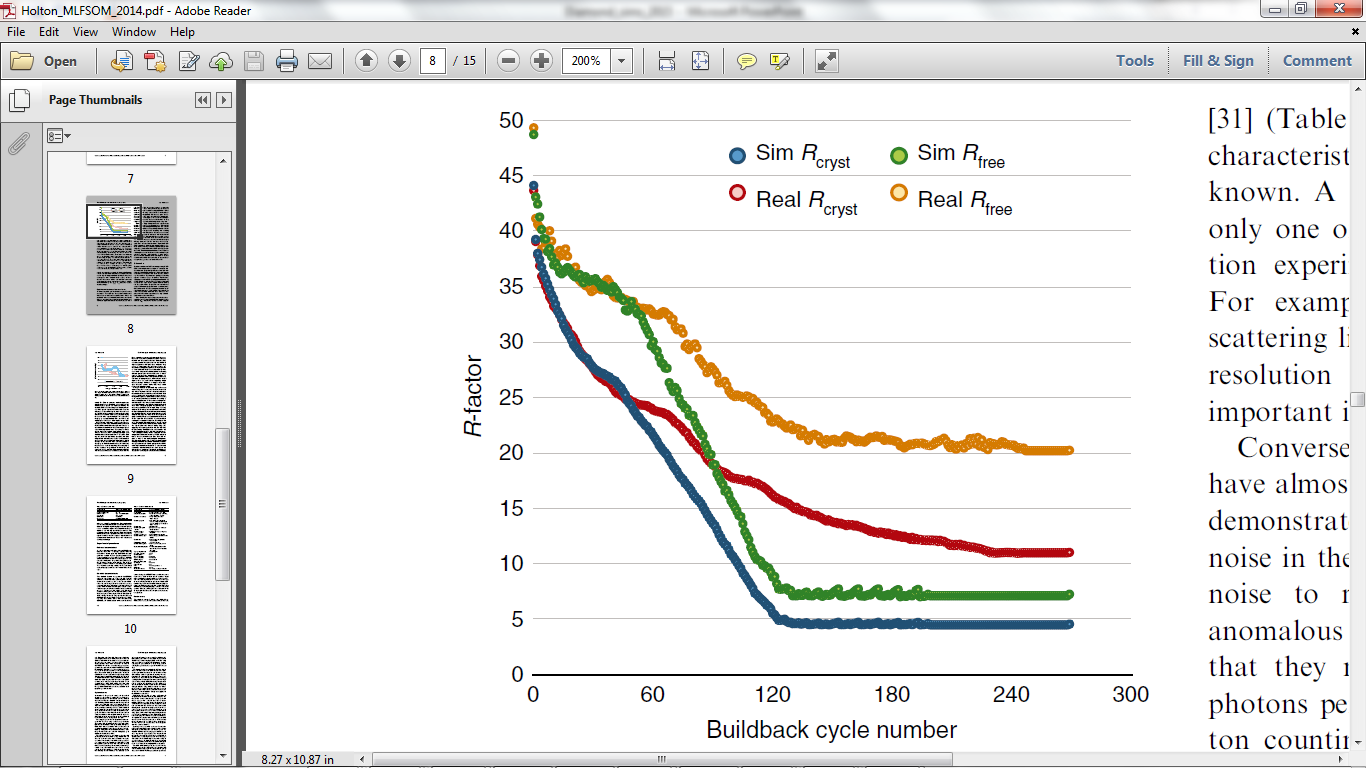 Holton et al. (2014)  "The R-factor gap", FEBS J. 281, 4046-4060.
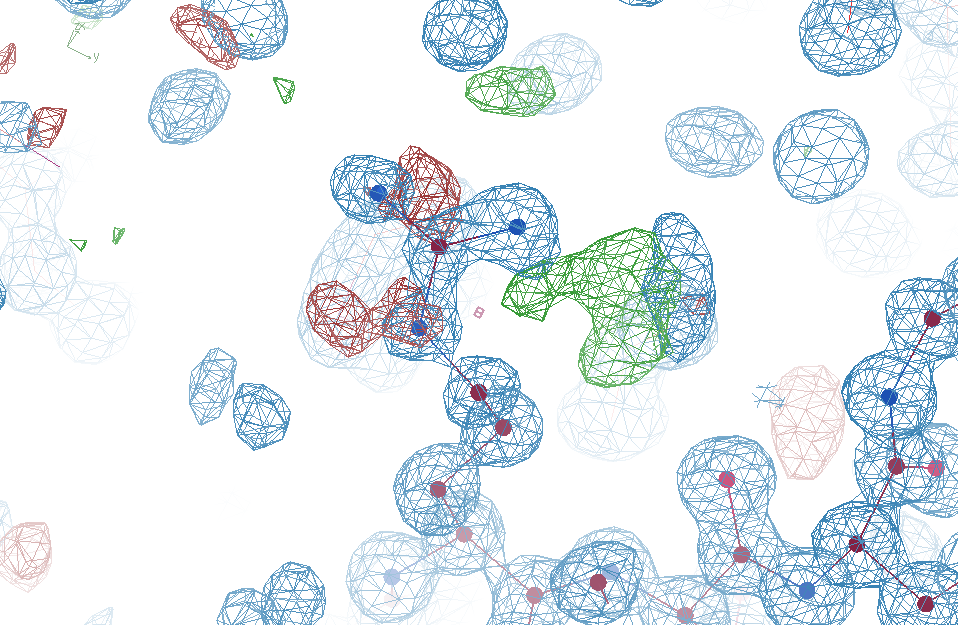 Real Data
Rwork:	   0.0823
Rfree:	   0.1106
reso:    1.0 Å
6σ
1.2 σ
Rwork:	   0.0823
Rfree:	   0.1106
0.2 σ
reso:      1.0 Å
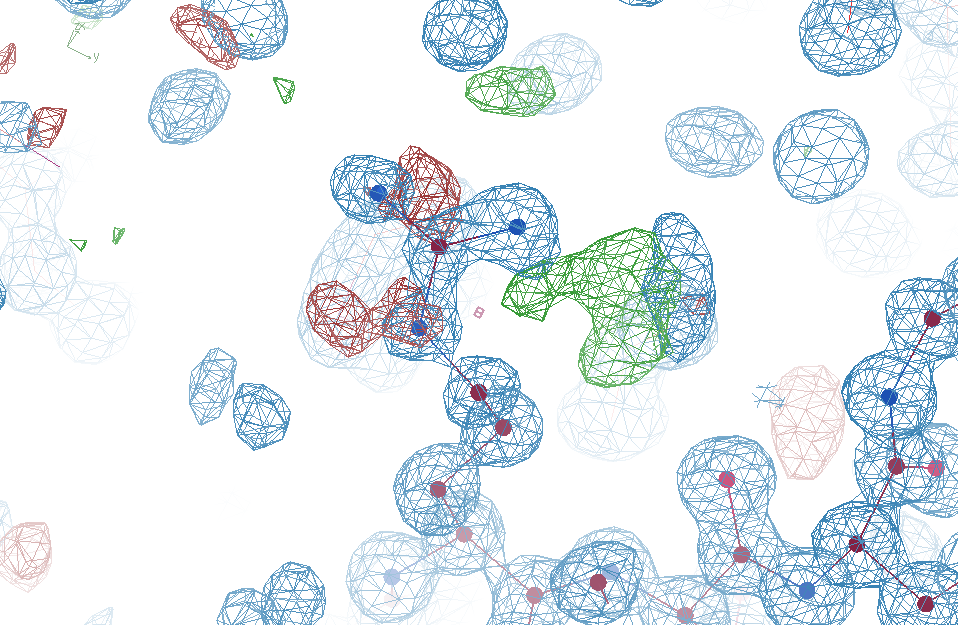 Rwork:	   0.0823
Rfree:	   0.1106
reso:    1.0 Å
6σ
1.2 σ
Rwork:	   0.0823
Rfree:	   0.1106
bond:	   0.014 Å
angle:  1.92°
6σ
MoPro:   1.15
Clash:	    0.49
Cβdev:   20
Rota:	    1.7%
Rama:	    0.03%
reso:      1.0 Å
Why does ensemble refinement suck?(3 parameters/observation and Rwork still high!)
Fitting data
structure factor (F)
spot index (h)
Fitting data
structure factor (F)
spot index (h)
Fitting data
structure factor (F)
spot index (h)
Over-Fitting data
structure factor (F)
spot index (h)
3 parameters
per observation!
Rwork:   0.0823
Rfree:	   0.1106
bond:	   0.014 Å
angle:  1.92°
6σ
MoPro:   1.15
Clash:	    0.49
Cβdev:   20
Rota:	    1.7%
Rama:	    0.03%
reso:      1.0 Å
Why does ensemble refinement suck?(3 parameters/observation and Rwork still high!)
The chains are “tangled”
Right answer
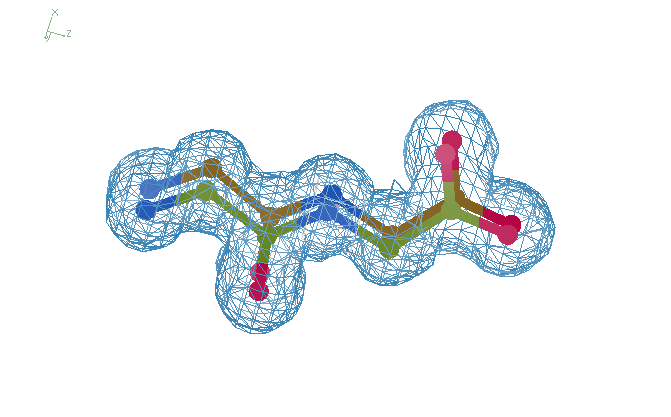 R = 0.8%
rms bond = 0.0002
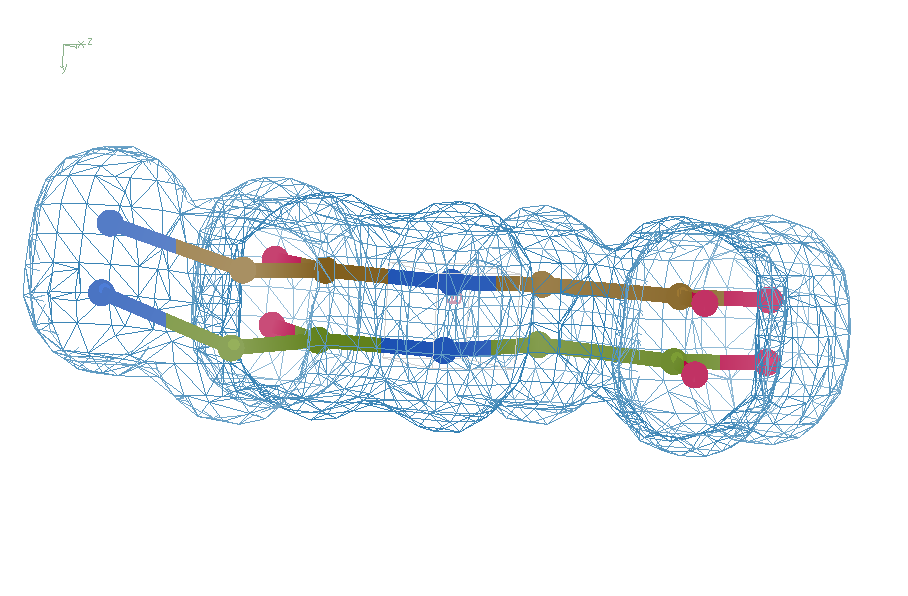 simplest possible chain tangle
swap assignments
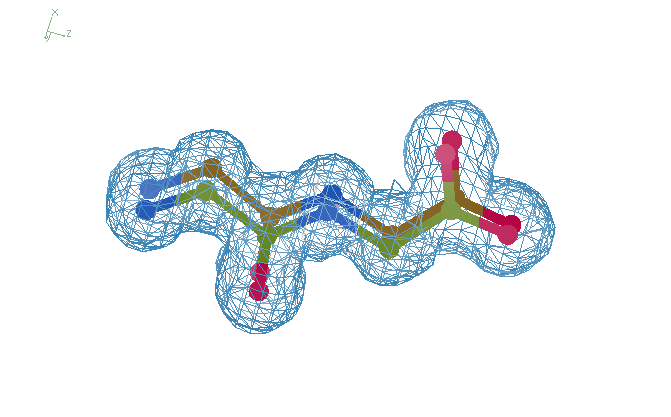 R = 1.2%
rms bond = 0.06
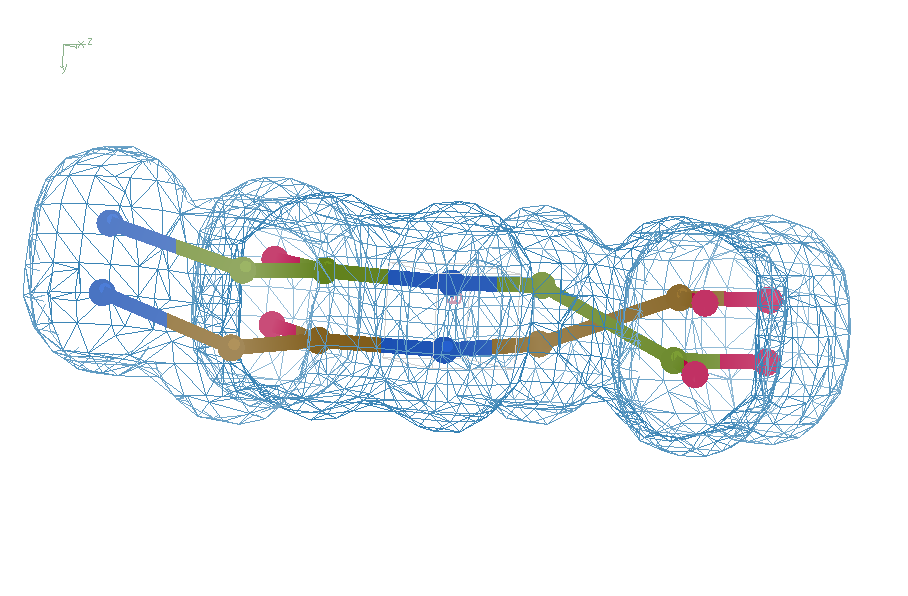 simplest possible chain tangle
default refinement
R = 7.07%
rms bond = 0.001
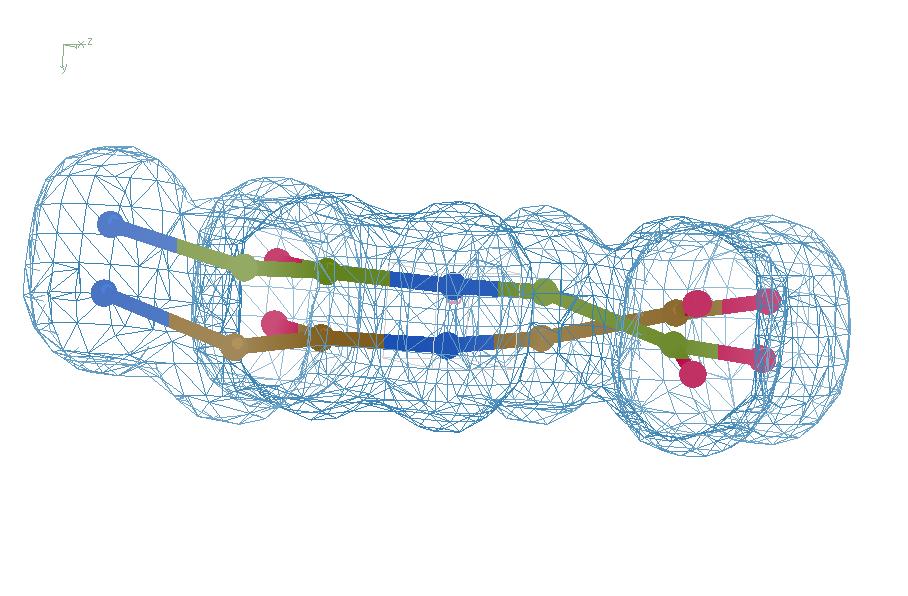 simplest possible chain tangle
Right answer
R = 0.8%
rms bond = 0.0002
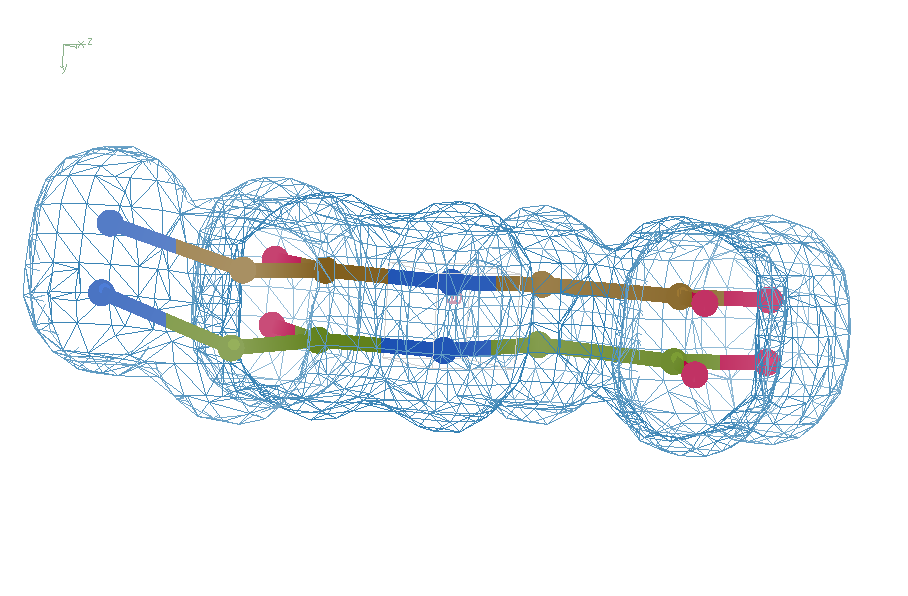 simplest possible chain tangle
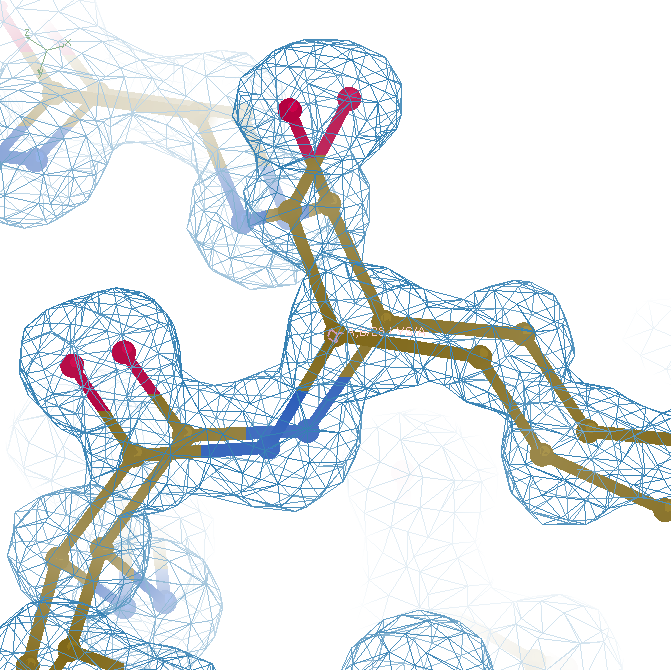 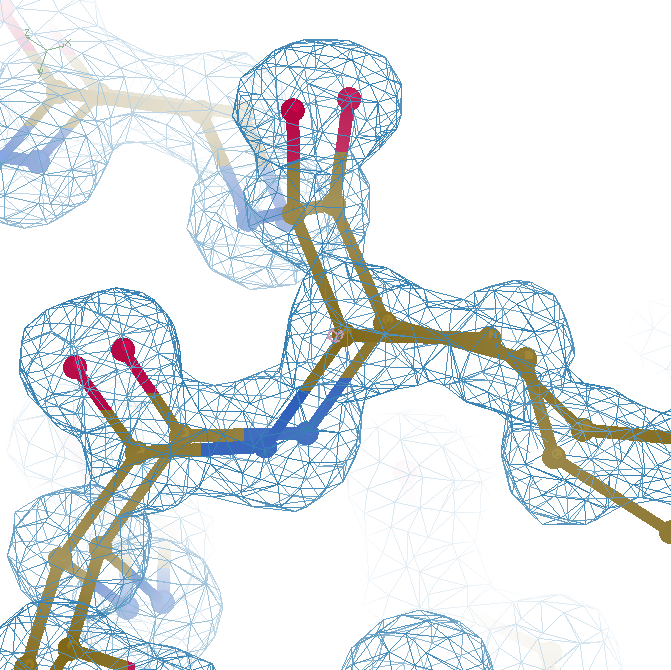 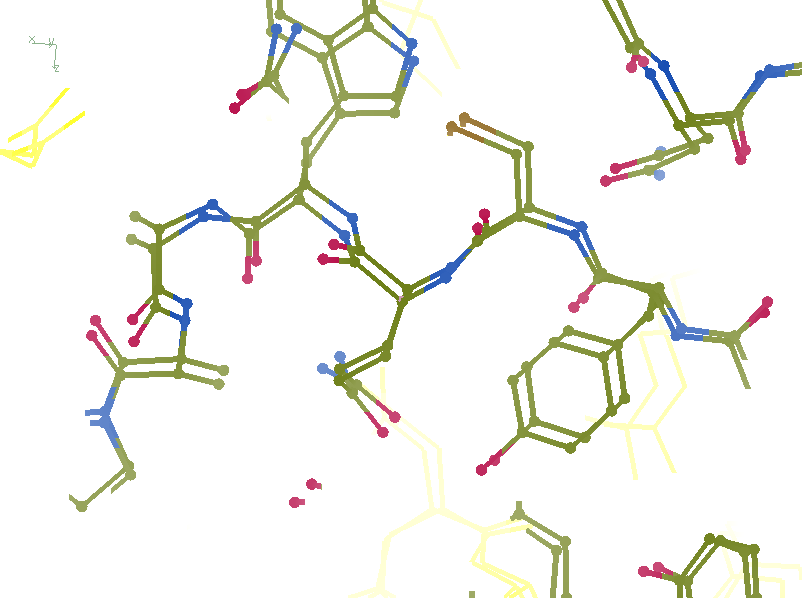 Rwork:	   0.1226
Rfree:	   0.1385
bond:	   0.0319
Angle:   3.57
MoPro:   2.12
Clash:	    6.52
Cβdev:     11
Rota:	    2.78
Rama:	    1.61
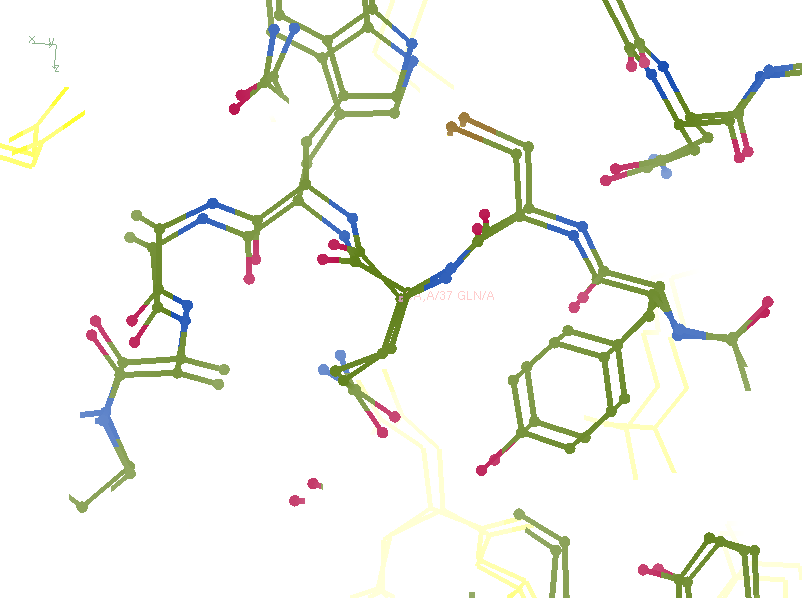 Rwork:	   0.1107
Rfree:	   0.1250
bond:	   0.024
Angle:   4.11
MoPro:   0.89
Clash:	    0.54
Cβdev:    1
Rota:	    0.93
Rama:	    0
One crossover
is detectable
R = 7.07%
rms bond = 0.001
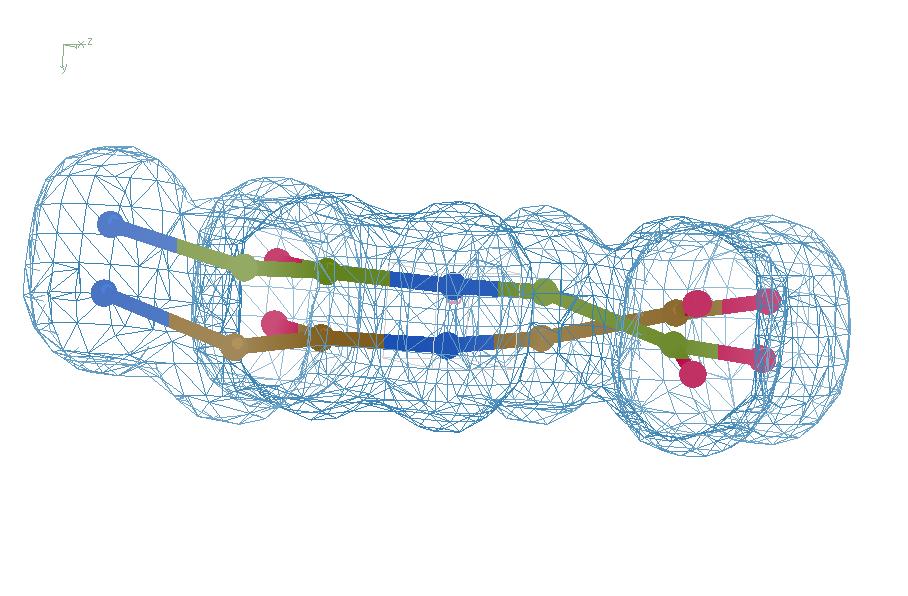 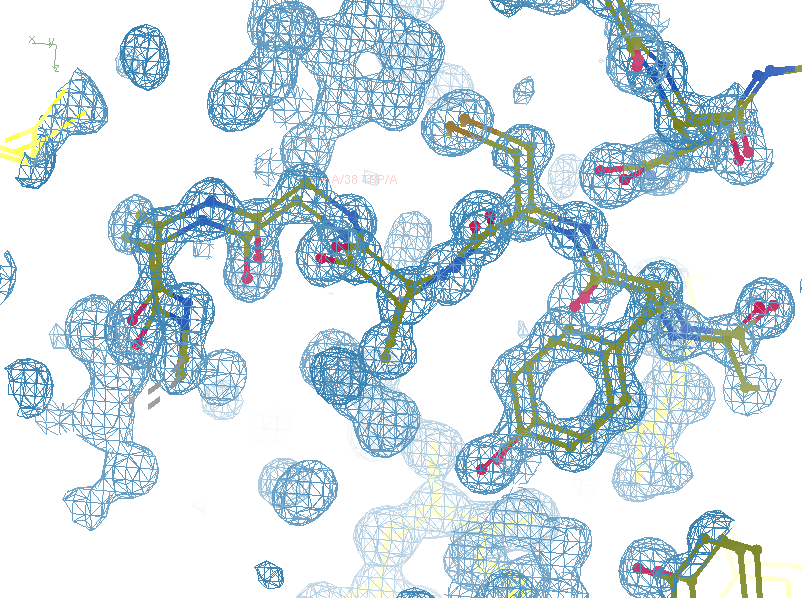 Rwork:	   0.0815
Rfree:	   0.0805
bond:	   0.0101
Angle:  1.83
MoPro:   0.72
Clash:	    0
Cβdev:   0
Rota:	    0
Rama:	    0
Take home:
Single-electron changes
are visible at 3.5 Å
(but only if Rfree ~ 5%)

Only possible with “true” ensemble?
Systematic Errors!… and how to eliminate them
Resolution
Non-isomorphism
Radiation Damage
Rwork vs Rsigma
Zero-dose extrapolation
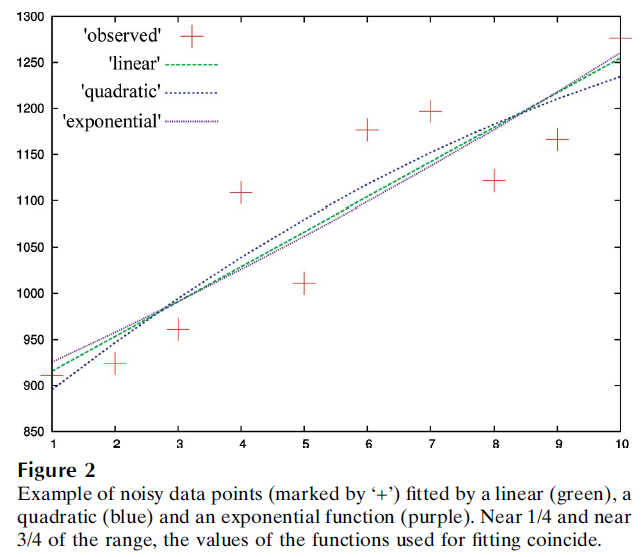 Diederichs  Acta Cryst (2003, 2006, 2009 )
e-/Å2 
300keV
25
5
2.7
2.2
2.2
1.7
0.6
0.6
0.3
0.03
0.01
e-/Å2 
200keV
18
4
2
1.6
1.6
1.2
0.4
0.4
0.2
0.024
0.008
MGy	reaction			reference

~45	global damage		Owen et al. (2006)
10/Å	global damage		Howells et al. (2009)
5	Se-Met			Holton (2007)
4	Hg-S			Ramagopal et al. (2004)
4	R-C-COOH		Garman et al. (2015)
3	S-S			Murray et al. (2002)
1	Br-RNA			Olieric et al. (2007)
~1?	Cl-C			???
0.5	Mn in PS II		Yano et al. (2005)
0.06	putidaredoxin		Corbett et al. (2007)
0.02	Fe in myoglobin		Denisov et al. (2007)
Radiation Damage World Records
https://bl831.als.lbl.gov/~jamesh/dose2dose.html
Beam Shape Dichotomy
Flat-top beam
Uniform dose in illuminated region
High background (poor resolution)
Gaussian beam
Softer edges
High dose contrast (distortion)
 Best of both?
“dose flattening”
How to lose information
long exposures
	>1 photon/image = order of arrivals
Wide phi slice
	sum over angle
Large beams
	sum over profile area
Pink/divergent beam
	sum over lambda/angle 
Background
	non-crystal stuff
Systematics
	Dose contrast, drift, read-out gap
Dose slicing: is that a spot?
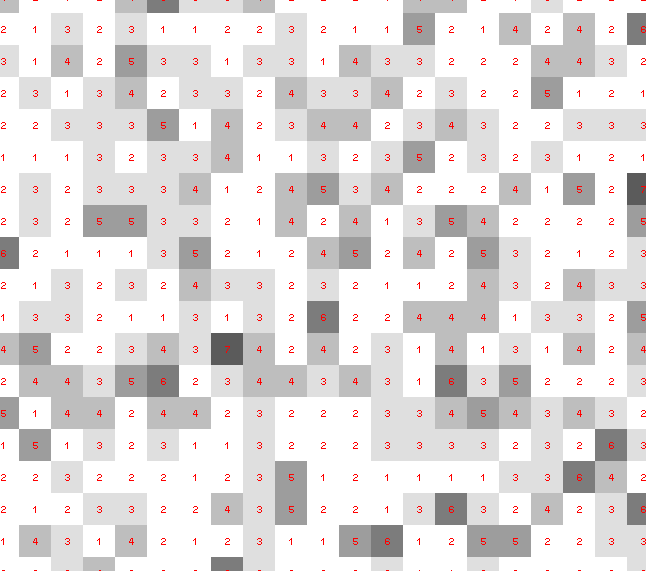 Dose slicing: is that a spot?
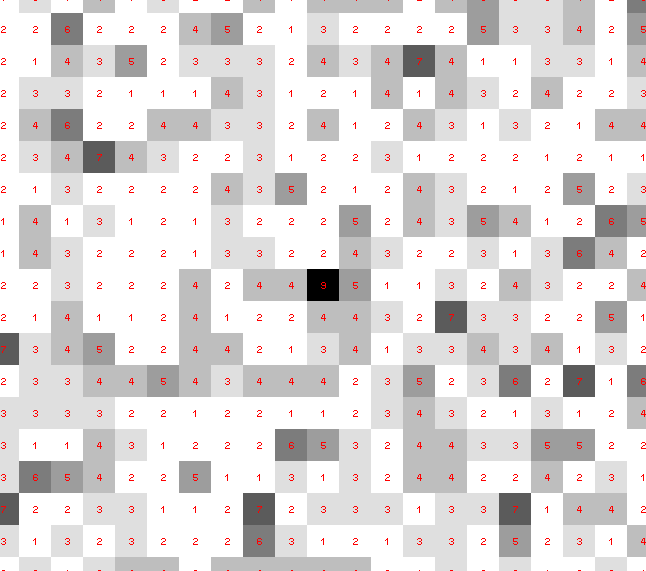 Dose slicing: is that a spot?
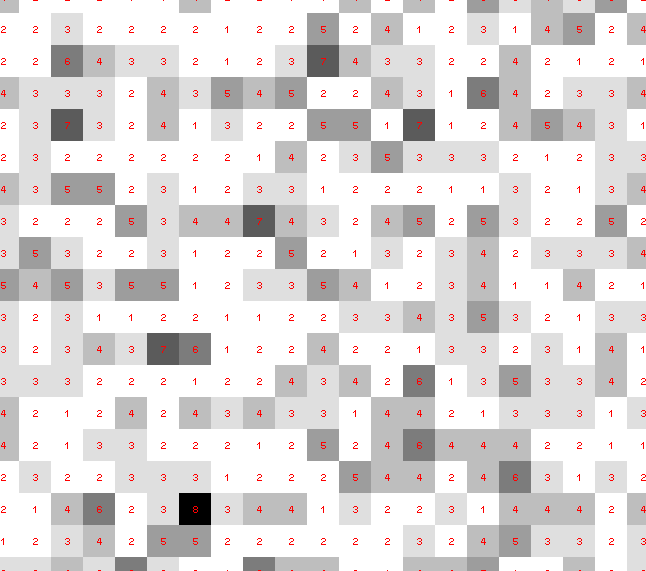 Dose slicing: is that a spot?
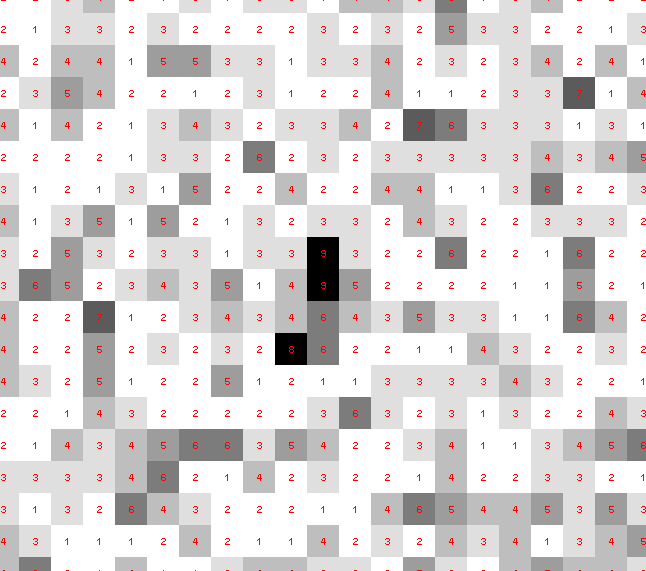 Dose slicing: is that a spot?
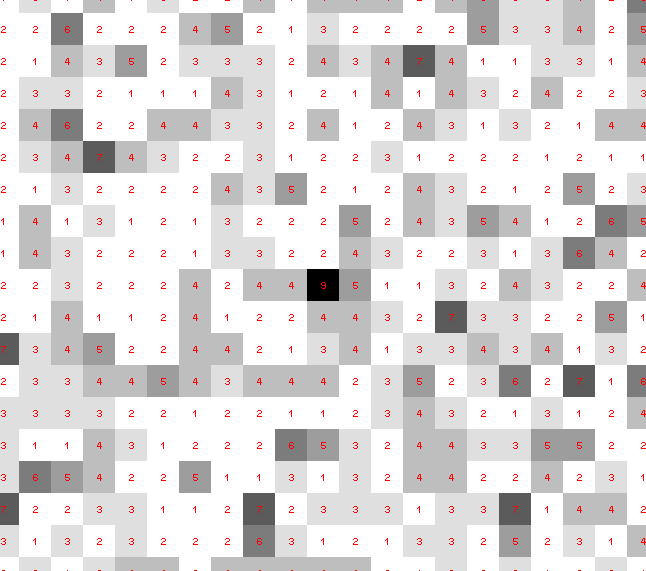 Dose slicing: is that a spot?
Order-of-arrival information has been lost!
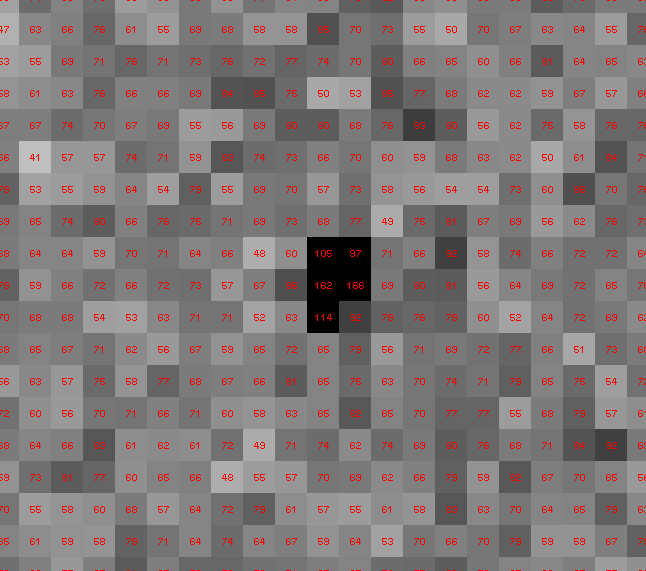 Single Counts Carry Information
About Radiation Damage
4
counts
4
0
counts
4
counts
0
4
0
time
counts
0
time
Take home:
rad dam is
correctable
(if we can use weak images)
Systematic Errors!… and how to eliminate them
Resolution
Non-isomorphism
Radiation Damage
Rwork vs Rsigma
Same structure, different cell
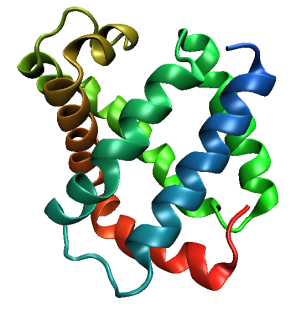 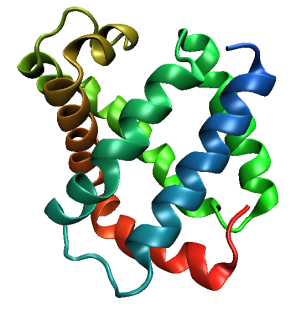 0.5% cell change → 15%
Crick & Magdoff (1956) “theory method isomorphous replacement”, Acta Cryst. 9, 901-8.
Same structure, different cell
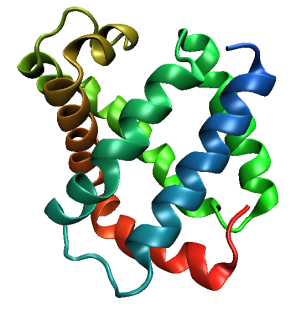 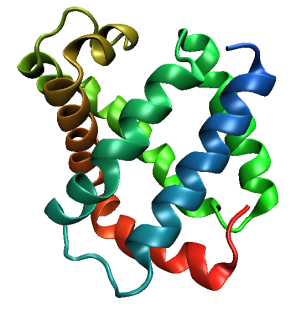 0.5% cell change → 15%
Crick & Magdoff (1956) “theory method isomorphous replacement”, Acta Cryst. 9, 901-8.
Non-isomorphism
is annoying
means you:
	can’t merge
can’t 
add
can’t 
subtract
Caused by:
	rad dam
	humidity
	temperature
Growth conditions
Cryo-cooling

Everything
Cell clustering: 100 datasets
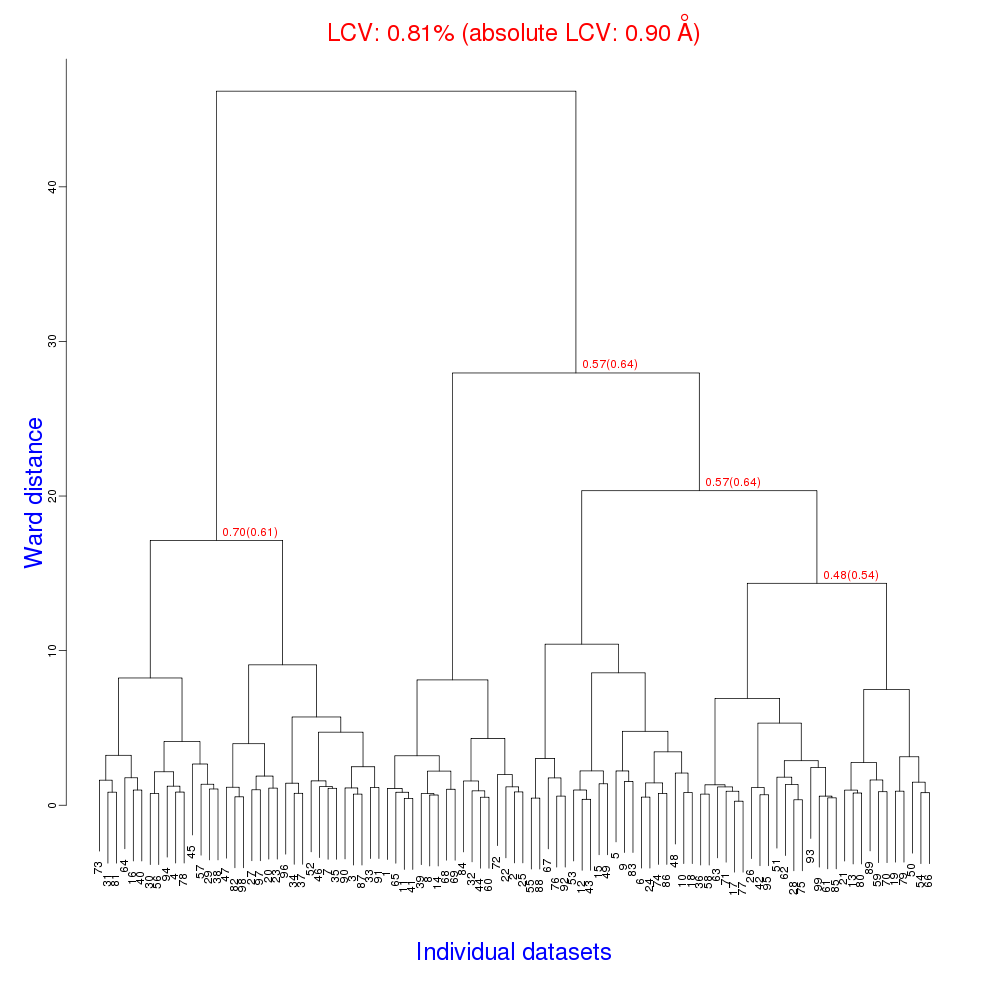 Reality:
Perfect isomorphism
(simulated data)
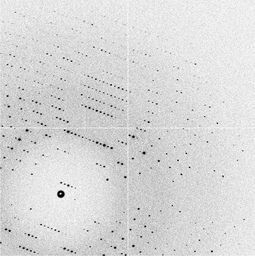 Holton, J. (2019). Acta Cryst. D 75, 113-122.
Uniform stretch
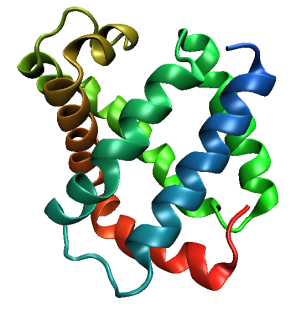 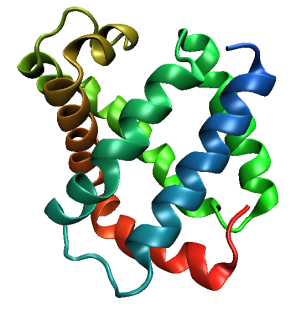 5% change → 0%
Uniform stretch
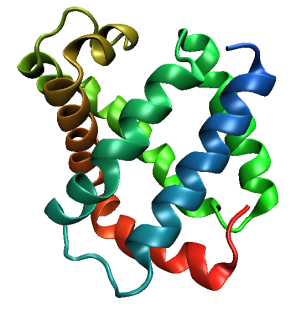 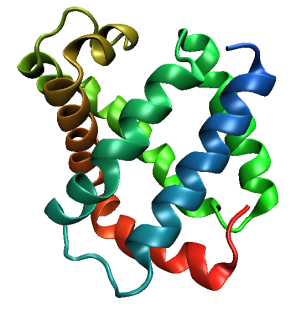 5% change → 0%
Hygrostatic gradients
high
water activity
low
jet
loop
Non-isomorphism in lysozyme
RMSD = 1.70 Å
Δcell = 0.7 %
Riso = 44.5%
RMSD = 0.18 Å LSQ
RH: 84.2%
   vs 71.9%
3aw6
3aw7
3aw6
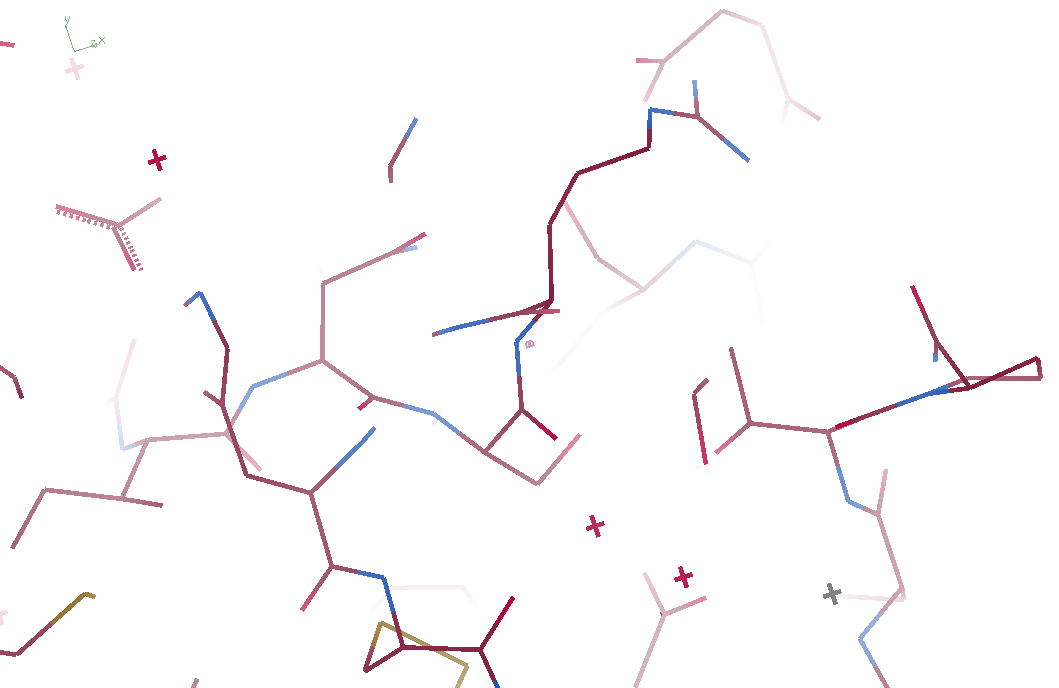 3aw6 3aw7
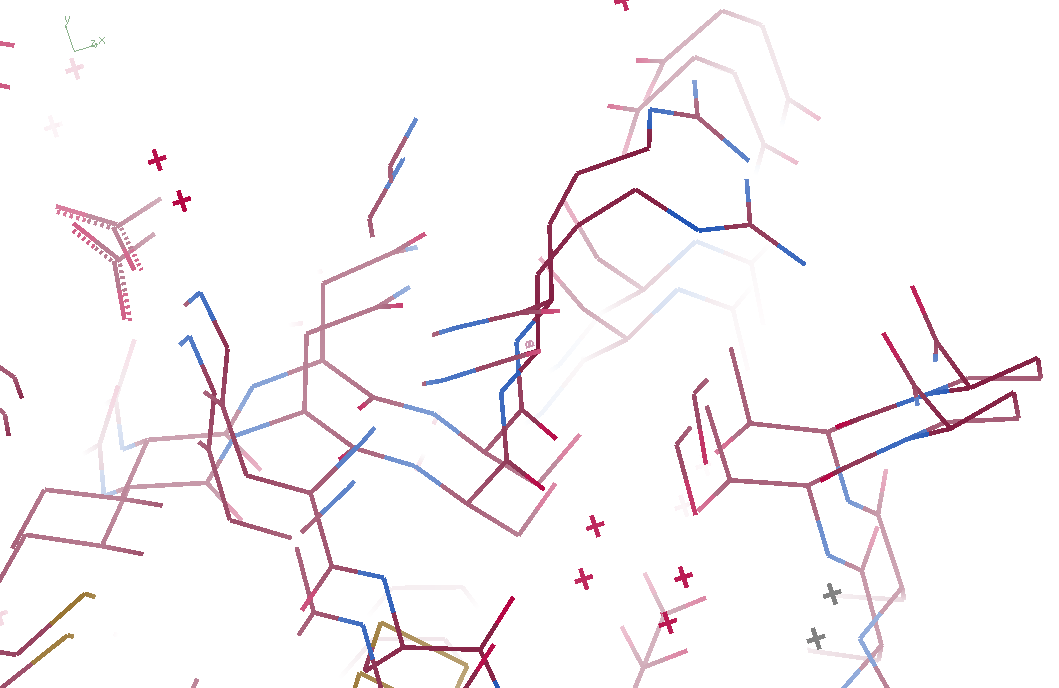 Periodic Spatial Distortion Vector Field
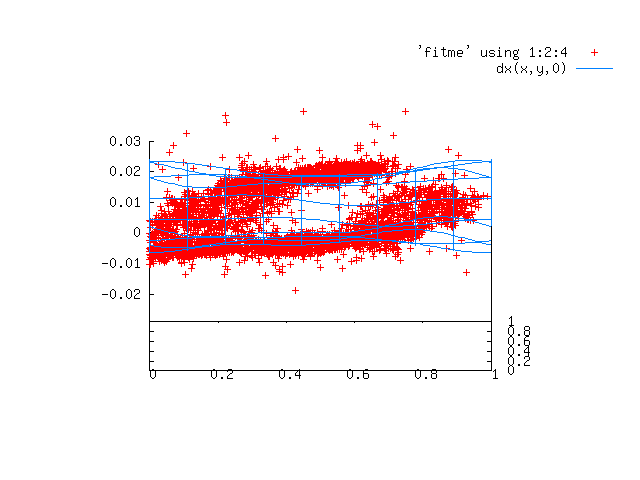 3aw6 3aw7
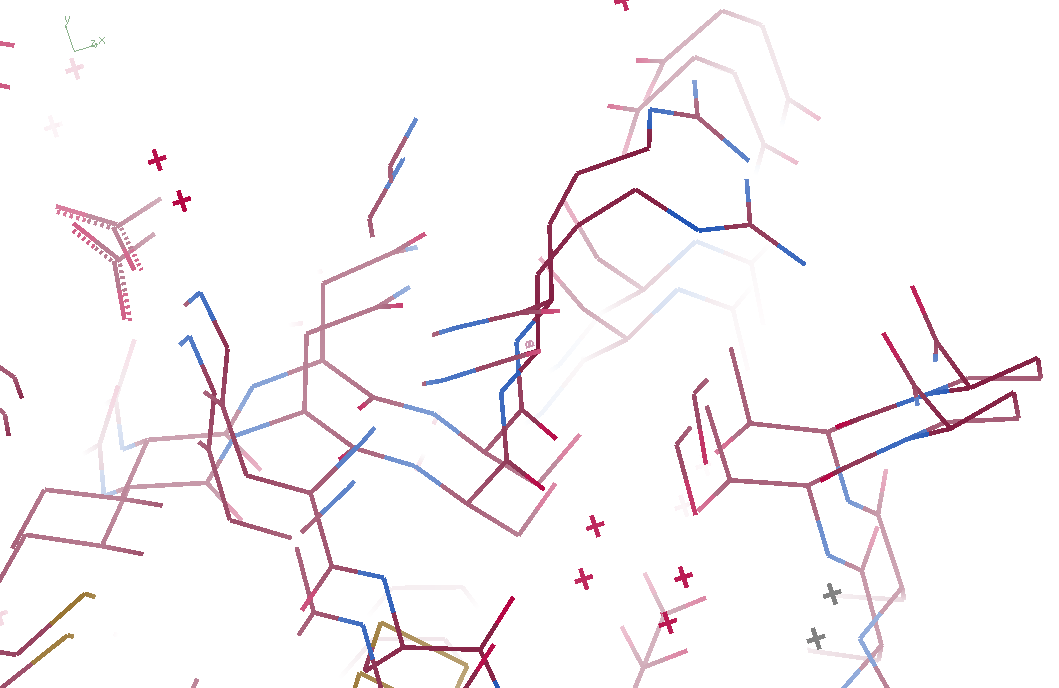 3aw6, 3aw7, “bent” 3aw6
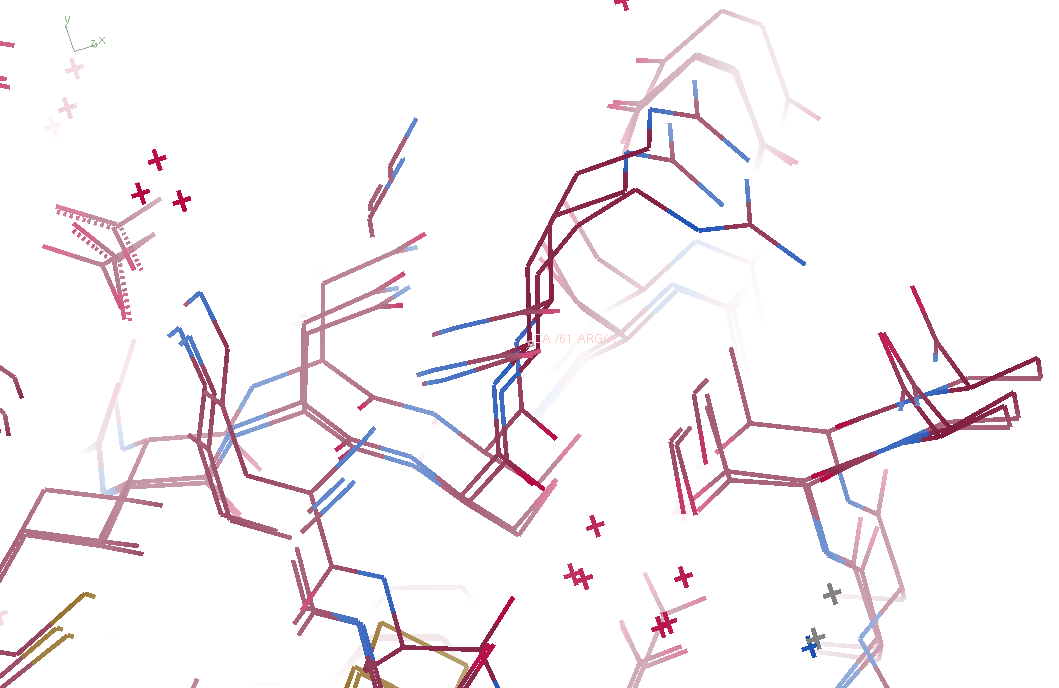 3aw7, “bent” 3aw6
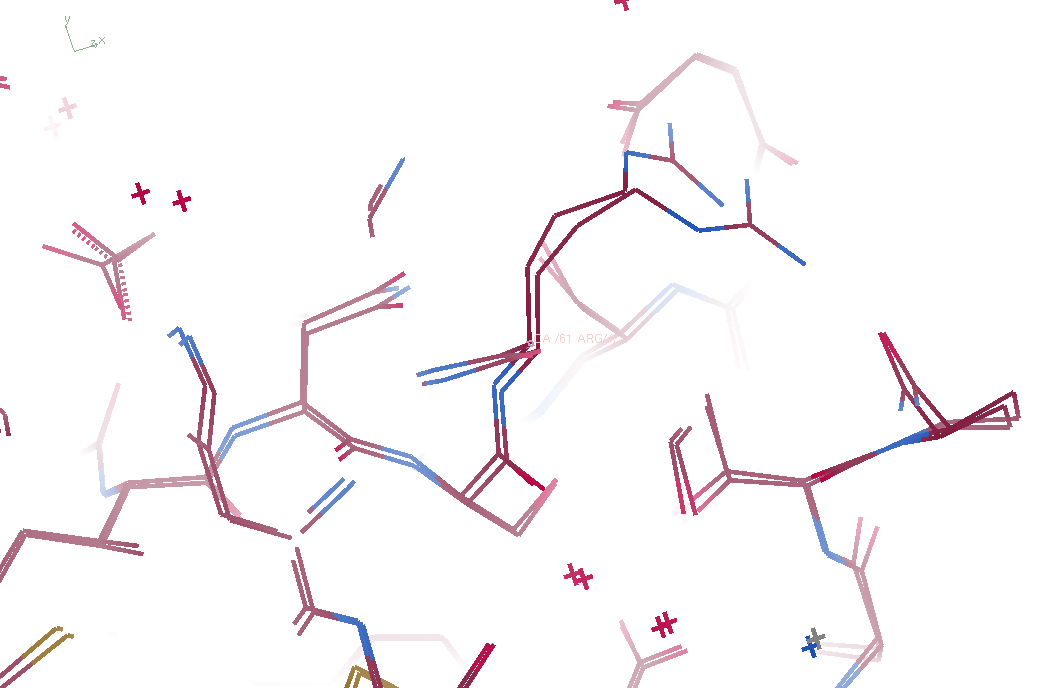 3aw7
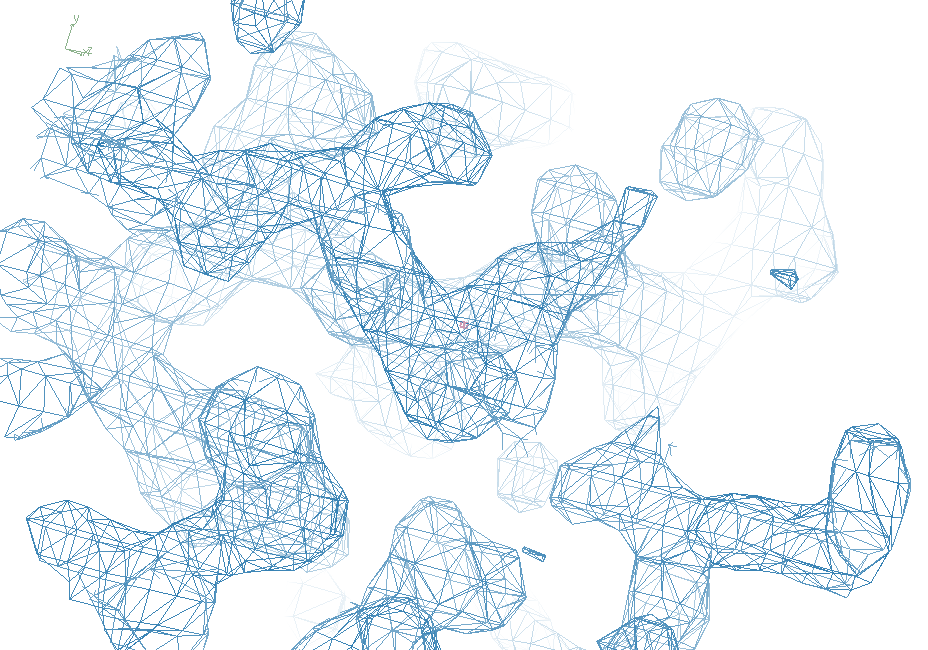 “bent” 3aw7
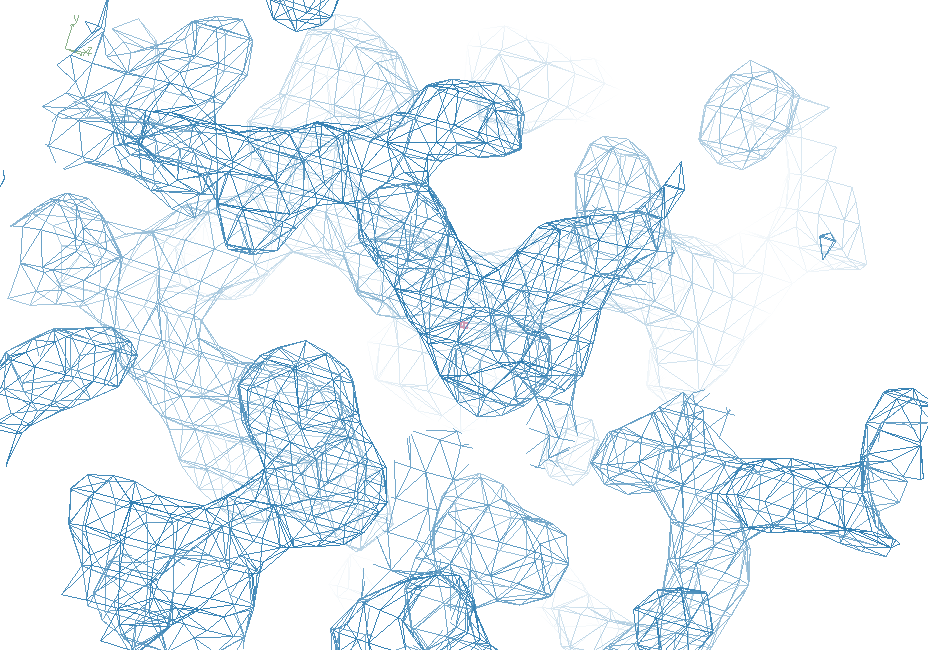 3aw6
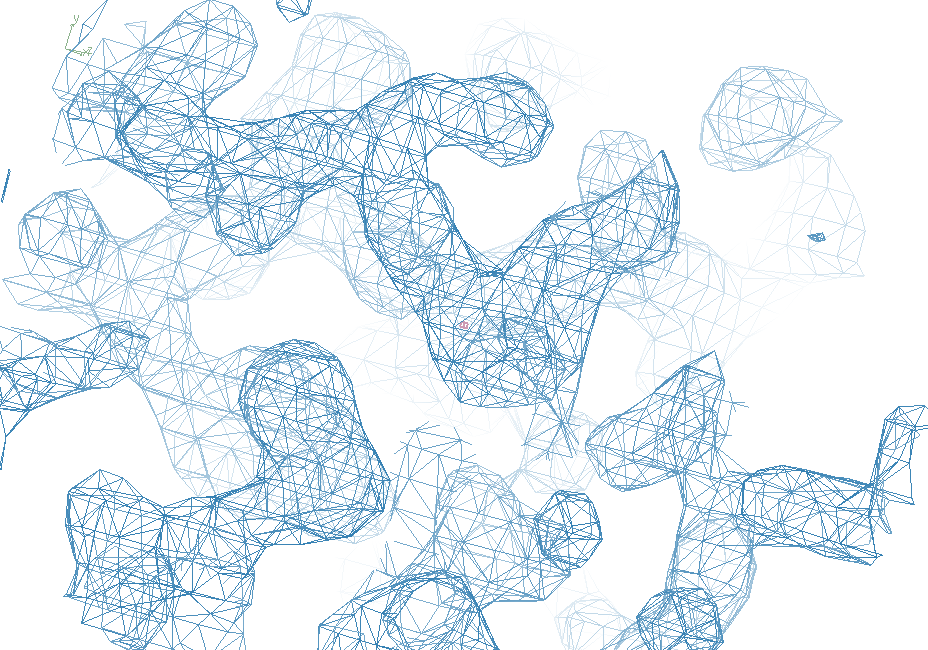 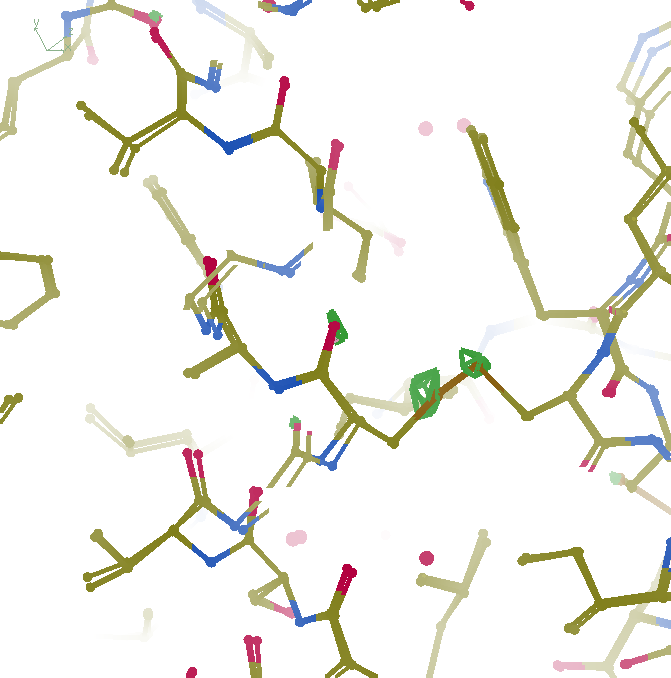 Fobs-Fobs difference
3σ  1.8 Å
                “unbent”
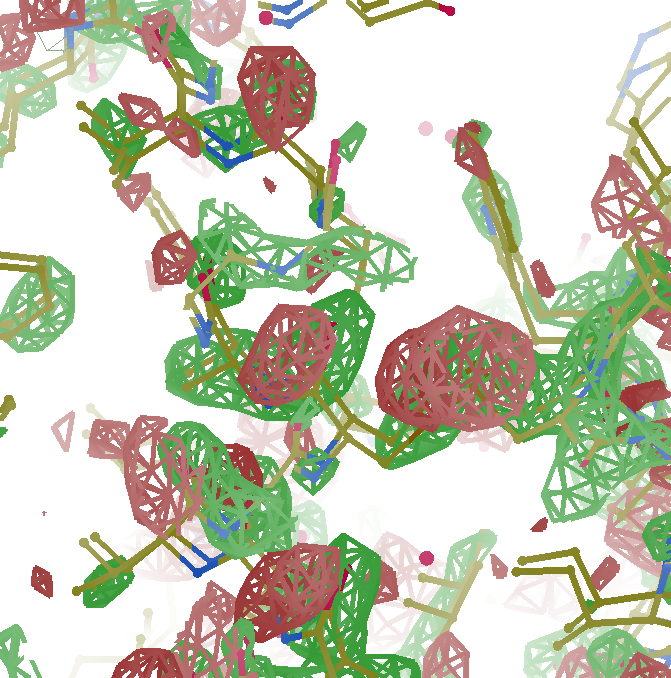 Fobs-Fobs difference
3σ  1.8 Å
               old way
Take home:
Non-isomorphism
is correctable
(in real space)
Systematic Errors!… and how to eliminate them
Resolution
Non-isomorphism
Radiation Damage
Rwork vs Rsigma
Optimum resolution cutoff is:
Too optimistic: add nothing but noise
Too pessimistic: series-termination error
Happy medium?
Simulate:
Random atoms, compute F2
Add Gaussian noise, RMS = 1
Convert back to F (French-Wilson Truncate)
Subtract “right” map, RMS difference
Optimal resolution cutoff
Error in map (rms e-)
Resolution cutoff (Å)
Optimal resolution cutoff
Correlation Coefficient
Resolution cutoff (Å)
Optimal resolution cutoff
Correlation Coefficient
Resolution cutoff (Å)
Wilson Plot
2
log( intensity )
8
2.2     1.6      1.3      1.1     1.0      0.9    0.85     0.8    0.75     0.7
			resolution (Å)
Optimum resolution cutoff is:
0.0 Å
But my reviewer says…
Rmerge in high-resolution bin is >100% !

Answer:  this is expected
Expected Rmerge as Iobs → 0
Averaging Gaussian error
Average value
Number of samples averaged
Averaging Gauss/Gauss error
Average value
Number of samples averaged
Rmerge at the resolution limit in PDB
Average outer-shell Rmerge
Year
Summary
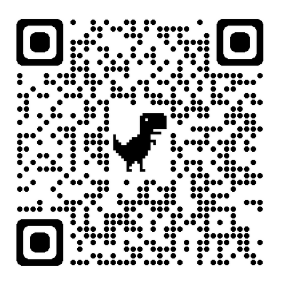 http://bl831.als.lbl.gov/~jamesh/
powerpoint/UCLA_summit_2023.pptx
Low counts/image is the future
Non-isomorphism is correctable
Untangling improves models
Hydrogens at 3.5 Å
0.0 Å resolution